The Evidence for Whole Blood
Col Tom Woolley 
Defence Professor Anaesthetics and Critical Care
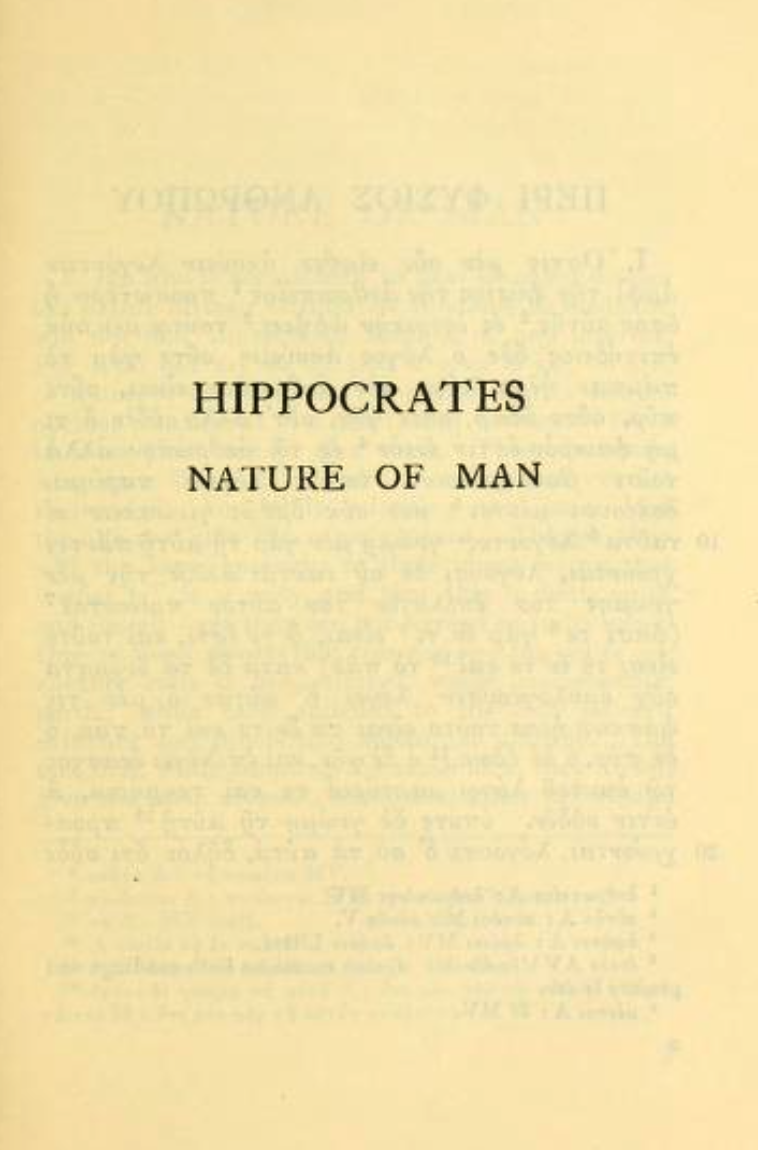 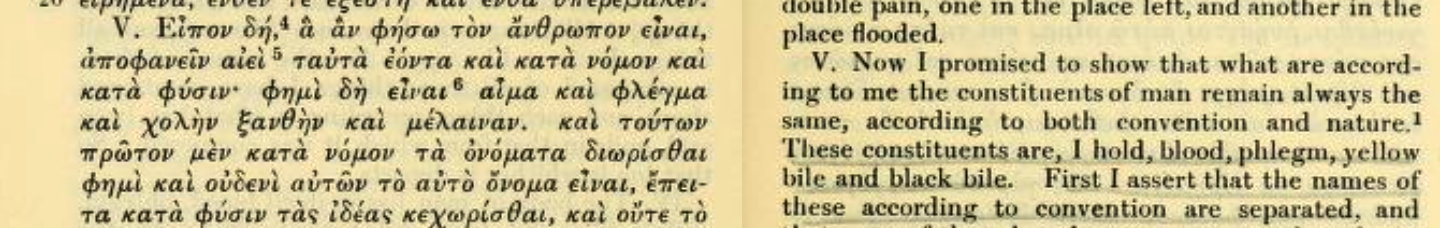 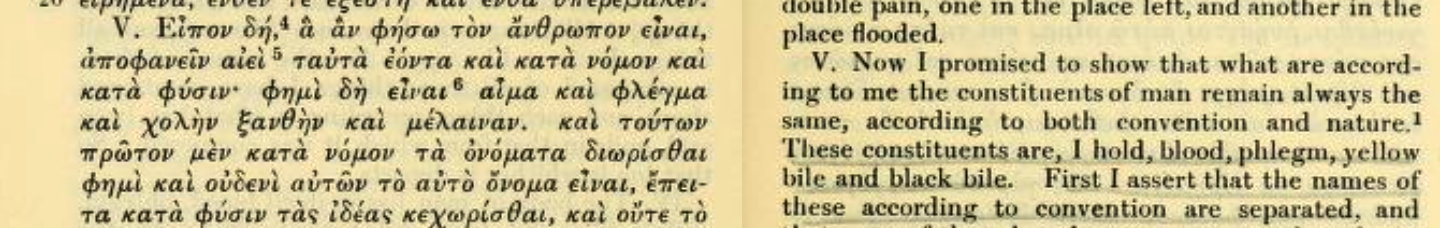 Sunday, 26 June 2022
THOR 22
2
1818
Human to human
1666
Dog to dog
1666
2022
1667
Sheep to human
Sunday, 26 June 2022
THOR 22
3
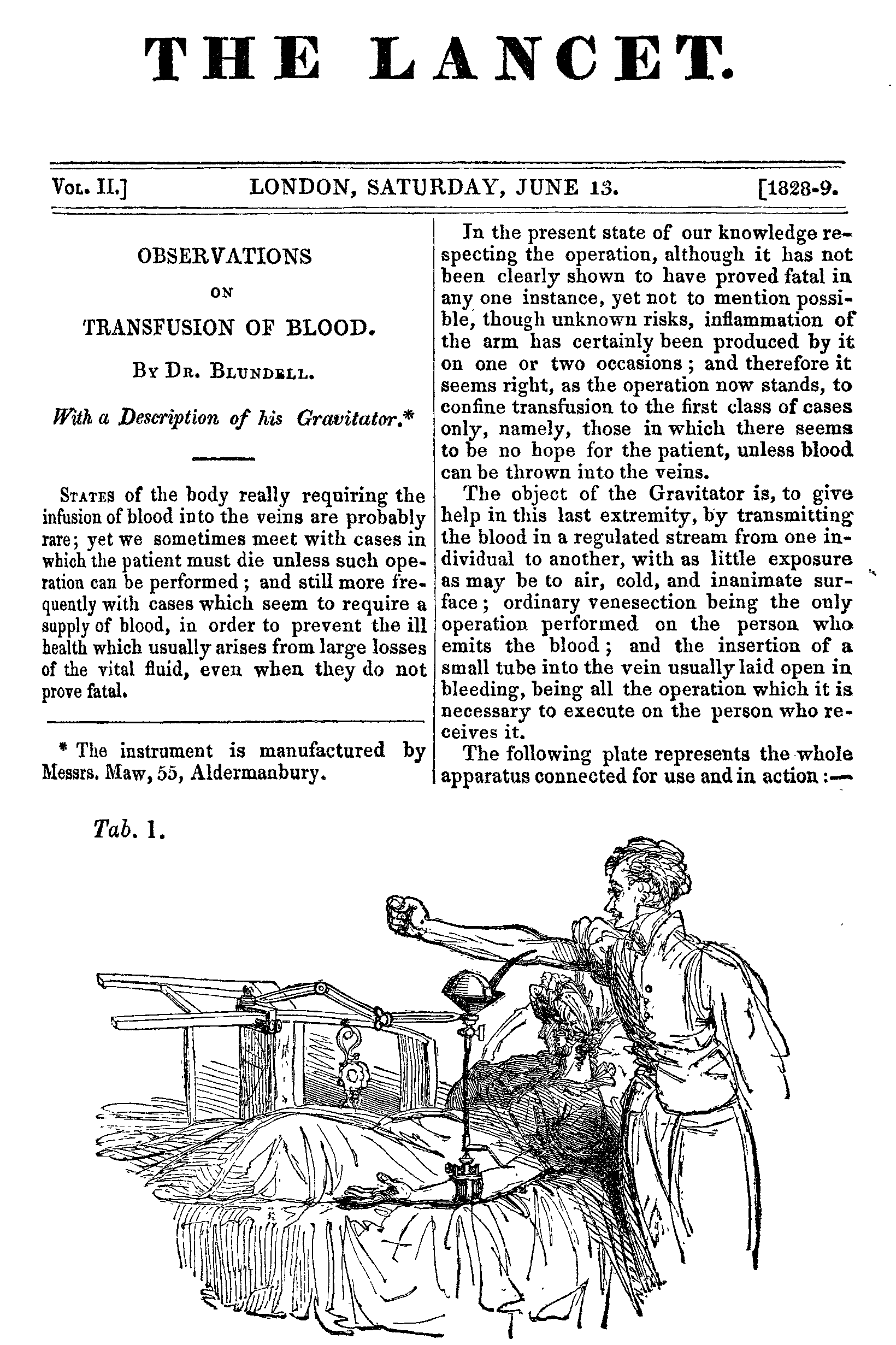 Sunday, 26 June 2022
THOR 22
4
1818
Human to human
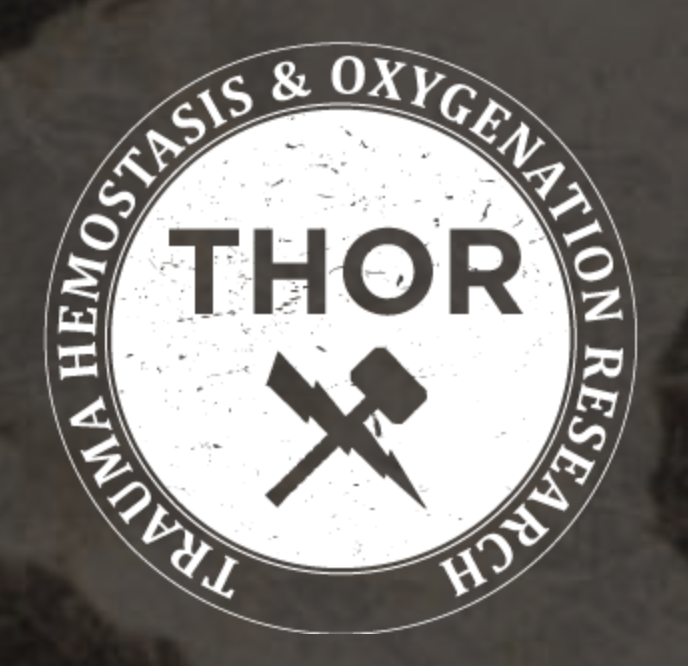 1990’s
ACoTS
Early plasma
1666
Dog to dog
1915 anticoagulant
1943
Churchill
1917 Robertson Blood bank
1666
2022
2000’s
1960’s to 1990’s
Da’nang Lung

Shift to crystalloid and components

ATLS

Goal directed therapy

Infected blood
1667
Sheep to human
1901
ABO blood groups
1940
Rhesus

Plasma for Britain

Dried plasma

Army Blood transfusion Service
Iraq
Afghanistan
RATIO’s

PROMMT
PROPPR
PAMPER
COMBAT
RePHIL





SWIFT
CRYOSTAT
ACIT
RCP
CSP
CSWB
CRASH
1864
FWB American Civil war
Why blood and not water?
Sunday, 26 June 2022
THOR 22
6
No Difference?
COMBAT
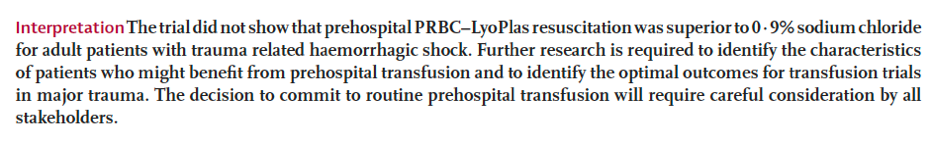 RePHILL
Sunday, 26 June 2022
THOR 22
7
PAMPER
Sunday, 26 June 2022
THOR 22
8
Shackelford et al
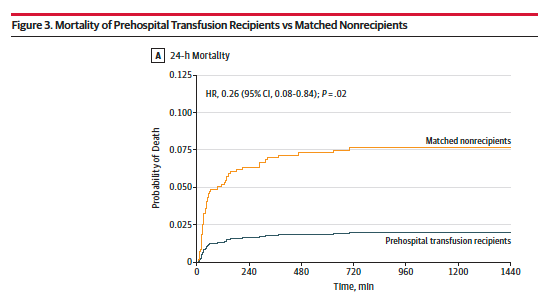 Sunday, 26 June 2022
THOR 22
9
[Speaker Notes: Figure 3: Kaplen Meyer survival curves from Shackelford et al JAMA 2017 vol. 318 (16) pp.1581-1591. 1st Graph (fig 3 from original paper) shows improved survival in the transfused cohort in matched casualties with haemorrhagic shock. The second graph (fig 4 in original paper) shows the 24 hour survival with matched casualties who received transfusion in less than or greater than 15 mins from time of MEDVAC. Median time to transfusion was 36 minutes (IQR 27 – 46 Mins)]
WW1
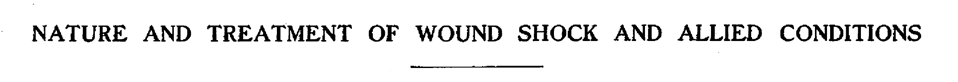 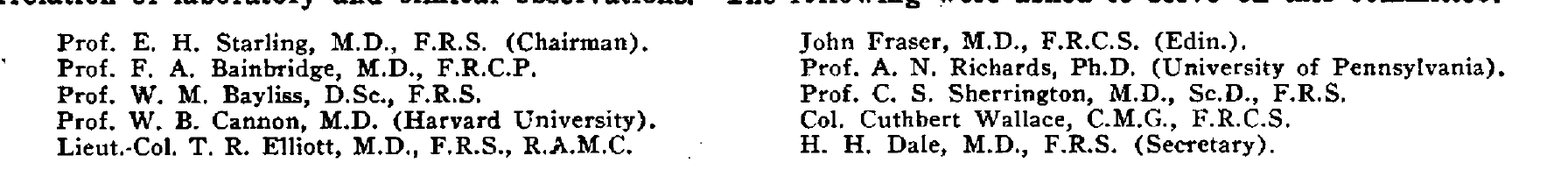 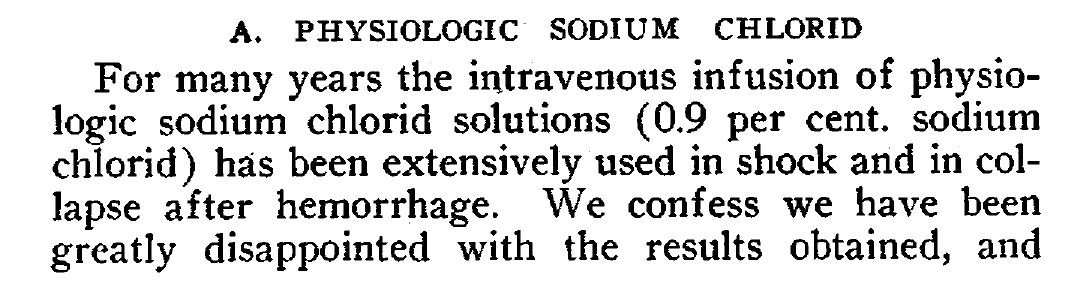 Sunday, 26 June 2022
THOR 22
10
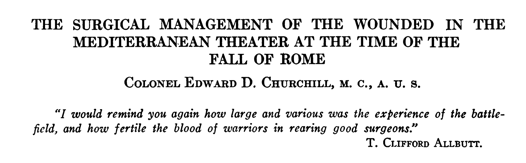 WWII
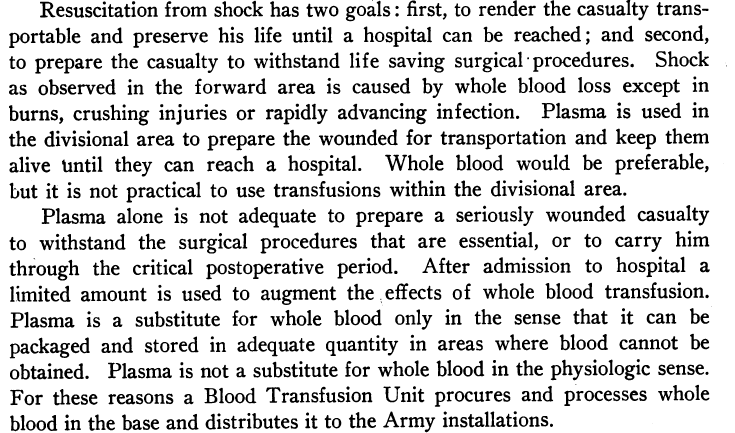 Sunday, 26 June 2022
THOR 22
11
PAMPER
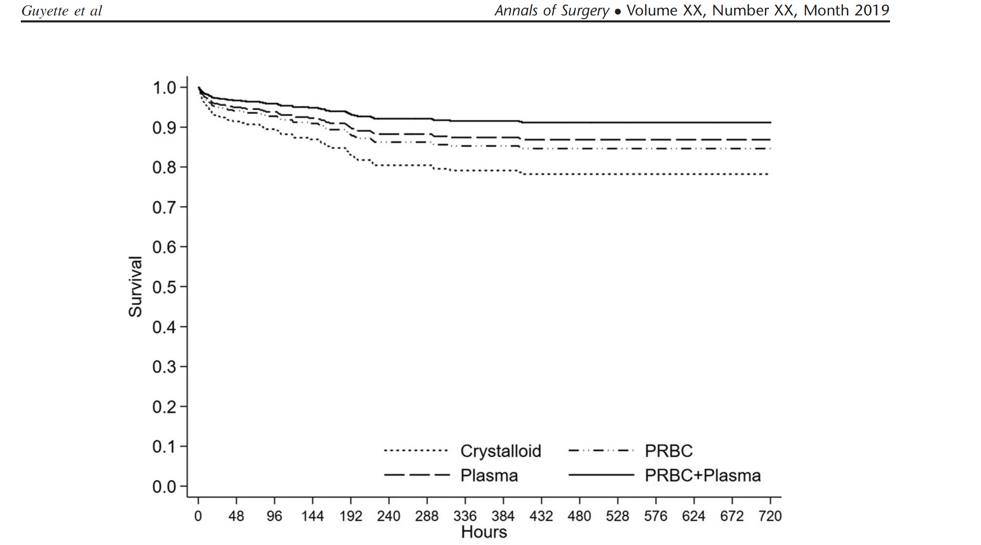 Sunday, 26 June 2022
THOR 22
12
Evidence for WB
3 systematic reviews
Malkin et al 2020
Avery 2020
Kronstedt 2022
Sunday, 26 June 2022
THOR 22
13
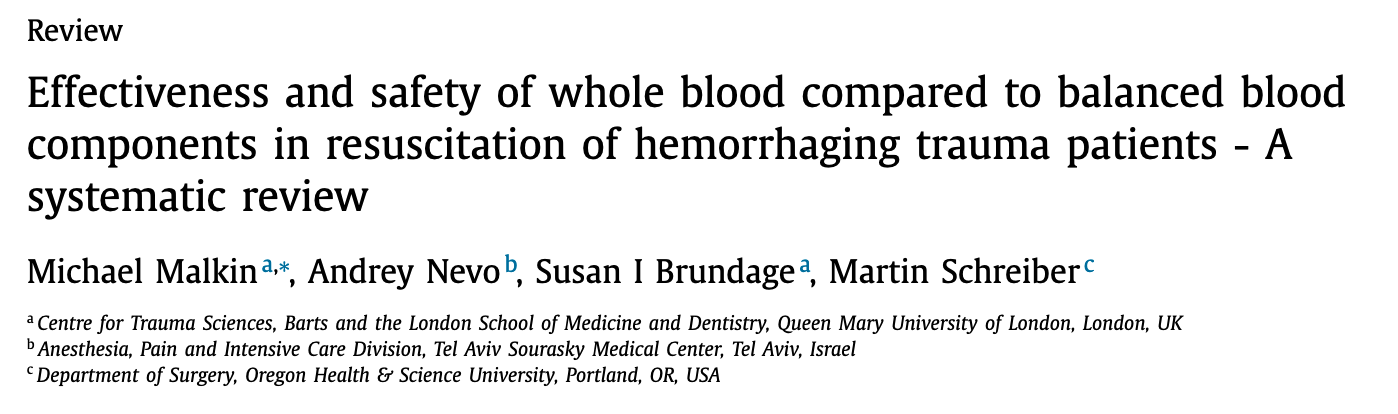 WB vs components (1:1 + plt)
142 papers whittled down to 5 studies 
No survival or transfusion benefit (?FWB in military)
Safe no serious adverse events (?ARDS is FWB)
Sunday, 26 June 2022
THOR 22
14
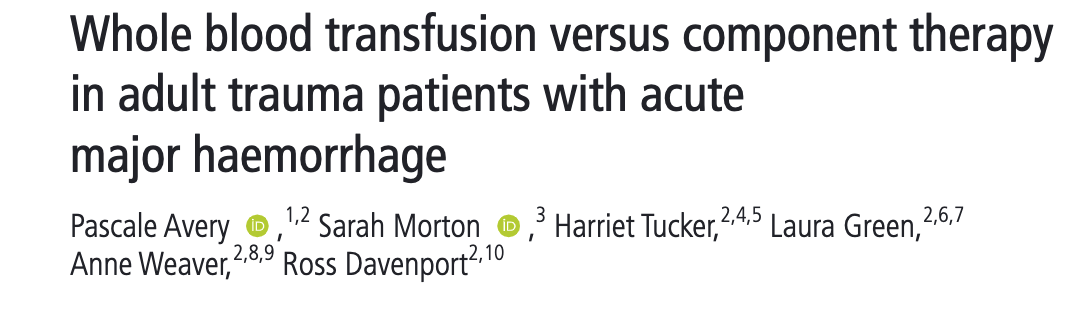 WB vs components
1551 papers whittled down to 6
No improvement (or reduction ) in survival
Safe no serious AE (?ARDS in FWB and /AKI in non leucodepleted WB)
Sunday, 26 June 2022
THOR 22
15
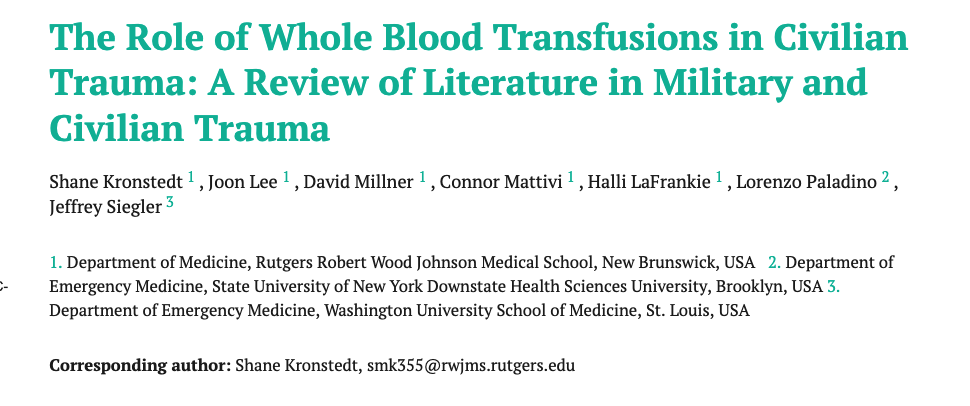 WB to components
1918 articles whittled down to 19
No inferiority or superiority
Safe
Sunday, 26 June 2022
THOR 22
16
What about Time end points?
Sunday, 26 June 2022
THOR 22
17
Shackelford et al
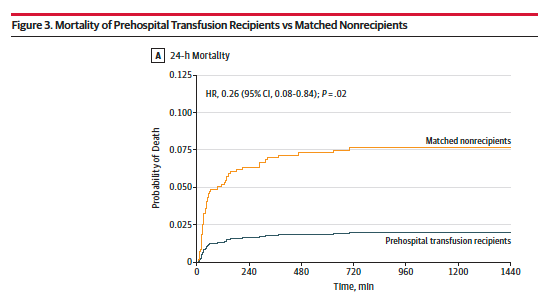 Sunday, 26 June 2022
THOR 22
18
[Speaker Notes: Figure 3: Kaplen Meyer survival curves from Shackelford et al JAMA 2017 vol. 318 (16) pp.1581-1591. 1st Graph (fig 3 from original paper) shows improved survival in the transfused cohort in matched casualties with haemorrhagic shock. The second graph (fig 4 in original paper) shows the 24 hour survival with matched casualties who received transfusion in less than or greater than 15 mins from time of MEDVAC. Median time to transfusion was 36 minutes (IQR 27 – 46 Mins)]
RePhill
In patients with trauma-related haemorrhagic shock does prehospital administration of packed red cells and lyophilised plasma (Lyo-Plas) compared with normal saline reduce the composite outcome of mortality and failure to reach lactate clearance?
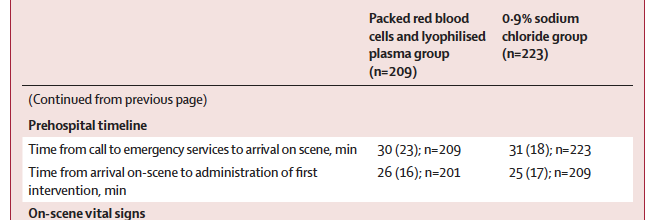 Median time to arrival to hospital	83 mins
Median ISS			36
Sunday, 26 June 2022
THOR 22
19
Sunday, 26 June 2022
THOR 22
20
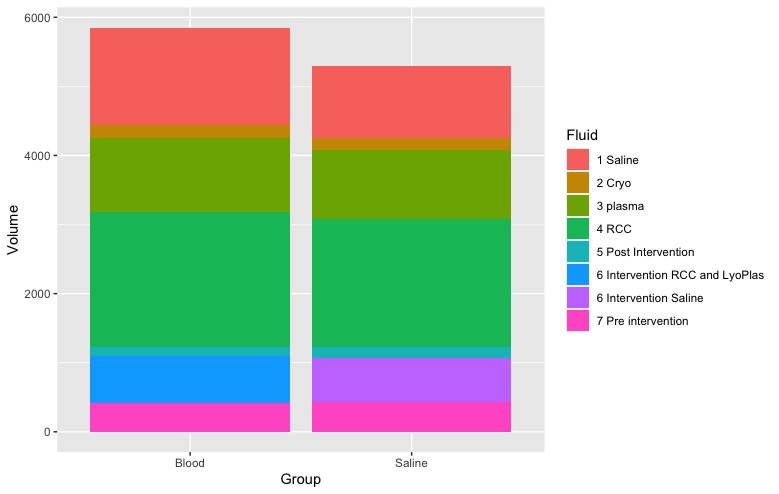 1417
1037
175
175
1075
1000
1960
1855
160
123
680
630
422
437
Sunday, 26 June 2022
THOR 22
21
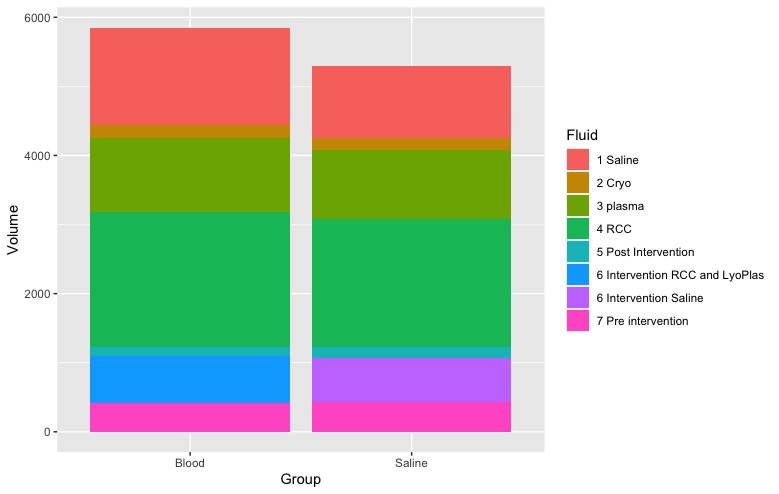 1417
1037
175
175
1075
1000
1960
1855
160
123
680
630
422
437
Sunday, 26 June 2022
THOR 22
22
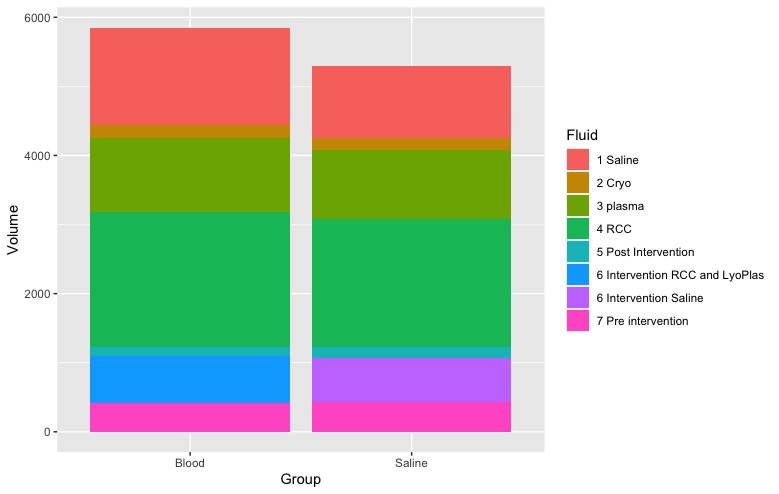 1417
1037
175
175
1075
1000
1960
1855
160
123
680
630
422
437
Sunday, 26 June 2022
THOR 22
23
RePhill
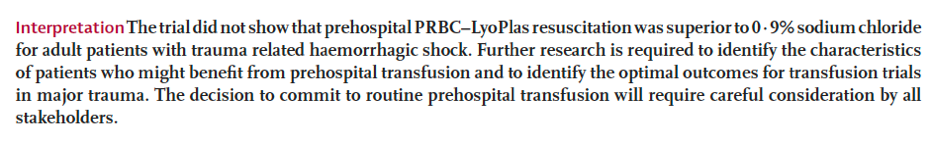 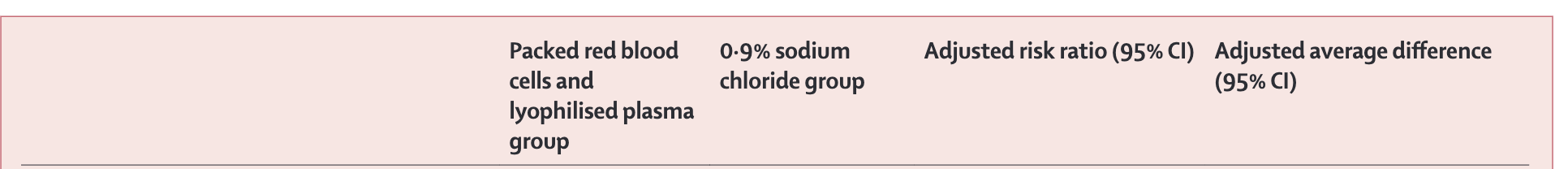 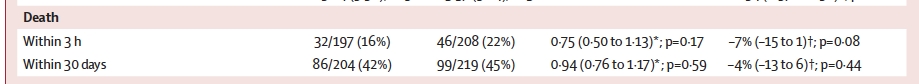 Sunday, 26 June 2022
THOR 22
24
PROMMTT
After 24 hours, plasma and platelet ratios were unassociated with mortality, when competing risks from non-hemorrhagic causes prevailed
Increased ratios of plasma:RBC and platelets:RBC) were independently associated with decreased 6-hour mortality, when hemorrhagic death predominated. 
In the first 6 hours, patients with ratios < 1:2 were 3–4 times more likely to die than patients with ratios ≥1:1.
Sunday, 26 June 2022
THOR 22
25
PROPPR
No difference in 24 hour or 30 day mortality
Exsanguination, which was the predominant cause of death within the first 24 hours, was significantly decreased in the 1:1:1 group (9.2% vs 14.6% in 1:1:2 group; difference, −5.4% [95% CI, −10.4% to −0.5%]; P = .03). 
More patients in the 1:1:1 group achieved hemostasis than in the 1:1:2 group (86% vs 78%, respectively; P = .006).
Sunday, 26 June 2022
THOR 22
26
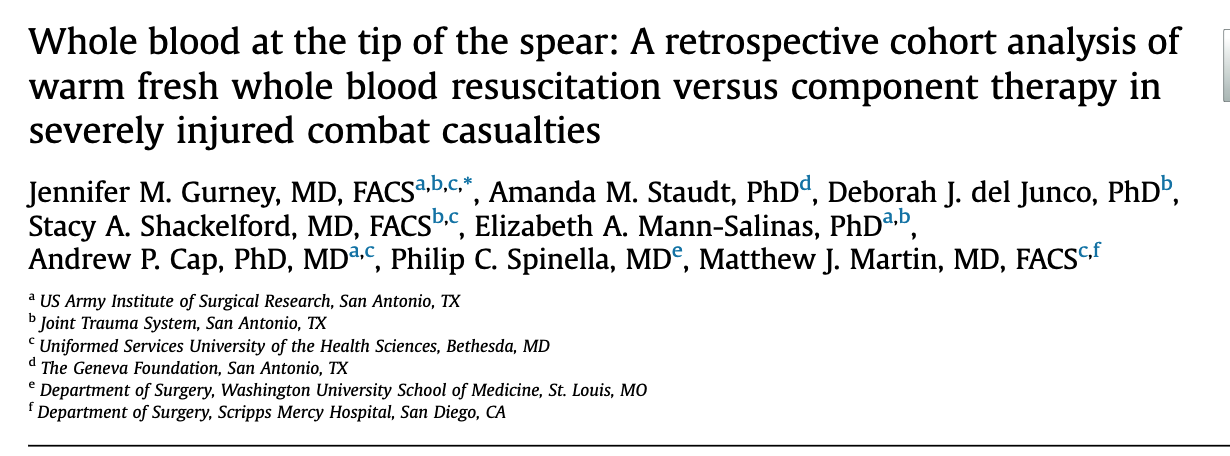 6 Hour mortality
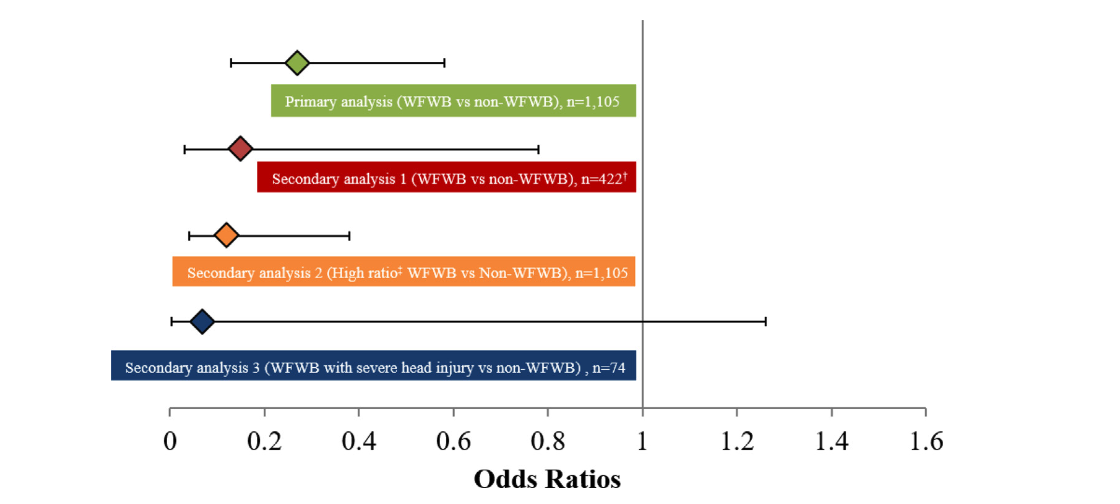 1015 patients received 
FWB (221) matched to 884 Component red cells
6 hour mortality
Adjusted 6 hour mortality
High ratio (>33% FWBB) vs low ratio (<33% FWB)
Sunday, 26 June 2022
THOR 22
27
So what?
We get them alive to hospital AND we stop the bleeding
Its what happens next that isn’t good enough


Are we looking for a “magic bullet” or do we just want to give the patient a chance of life?
Sunday, 26 June 2022
THOR 22
28
So if its no better why should we do it?
Sunday, 26 June 2022
THOR 22
29
It is better, we just haven’t proven it
Yet
Sunday, 26 June 2022
THOR 22
30
Its not just about mortality
Sunday, 26 June 2022
THOR 22
31
Trauma Trials at DSTL
Various large animal bleeding and trauma models
Terminally anaesthetised
35% blood volume bleed
Tissue injury
Potential to rebleed
+/- Blast injury
Resuscitation strategies
Sunday, 26 June 2022
THOR 22
32
Novel Hybrid
1.00
1.00
Novel hybrid
0.75
0.75
Survival
Survival
0.50
0.50
0.25
0.25
Hypotensive
0.00
0.00
0
0
100
100
200
200
300
300
400
400
500
500
Time from onset of resuscitation (min)
Sunday, 26 June 2022
THOR 22
Novel Hybrid resuscitation:
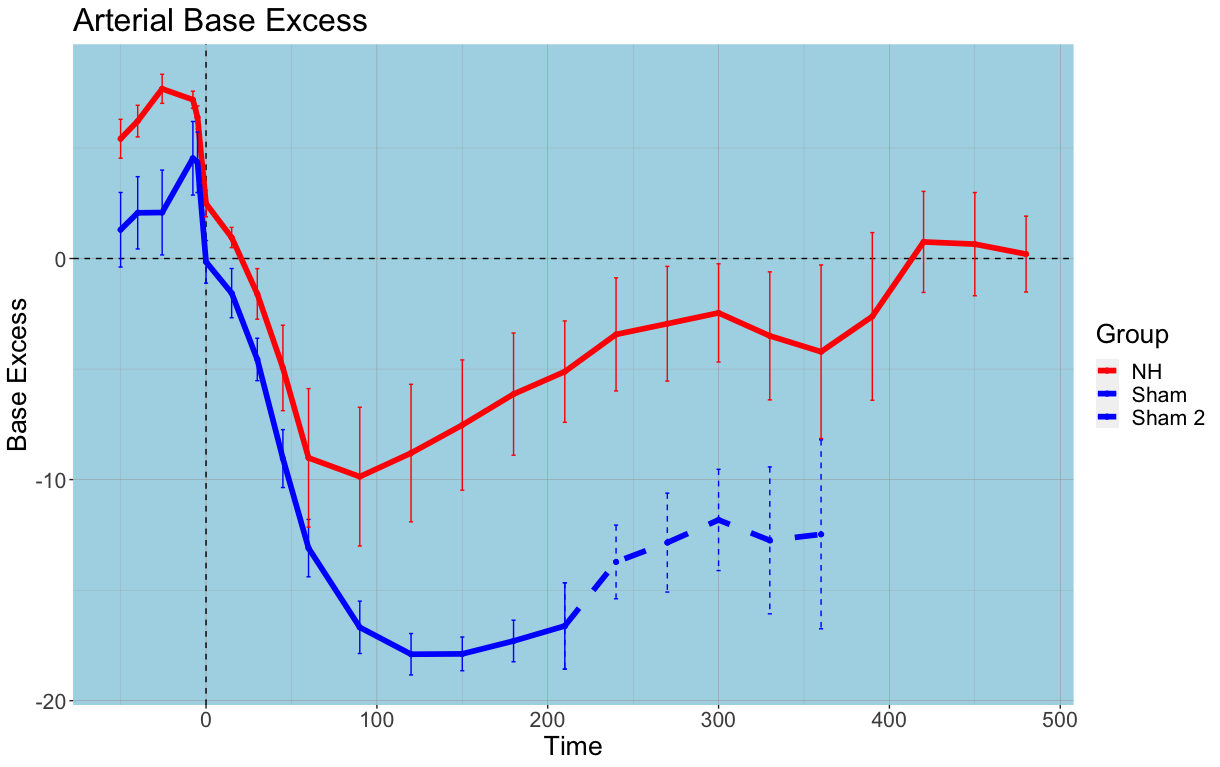 Sunday, 26 June 2022
THOR 22
Effect of Prehospital blood
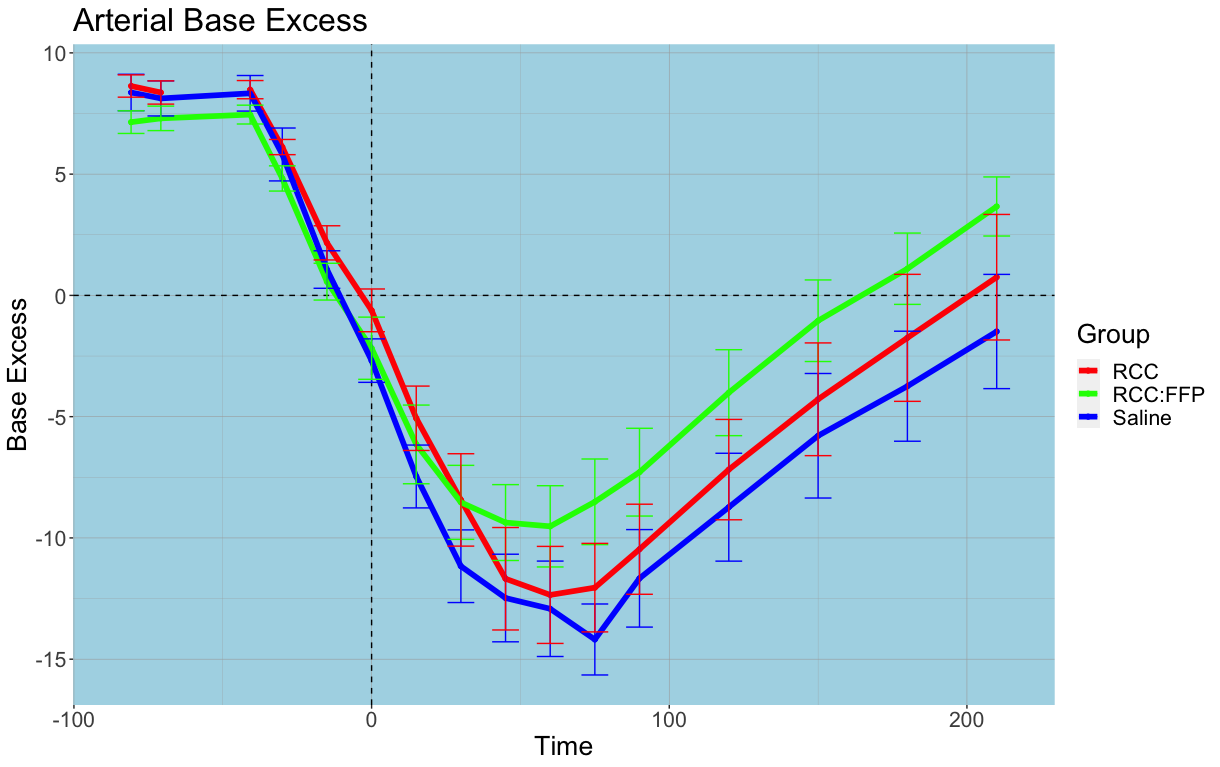 Sunday, 26 June 2022
THOR 22
Survival
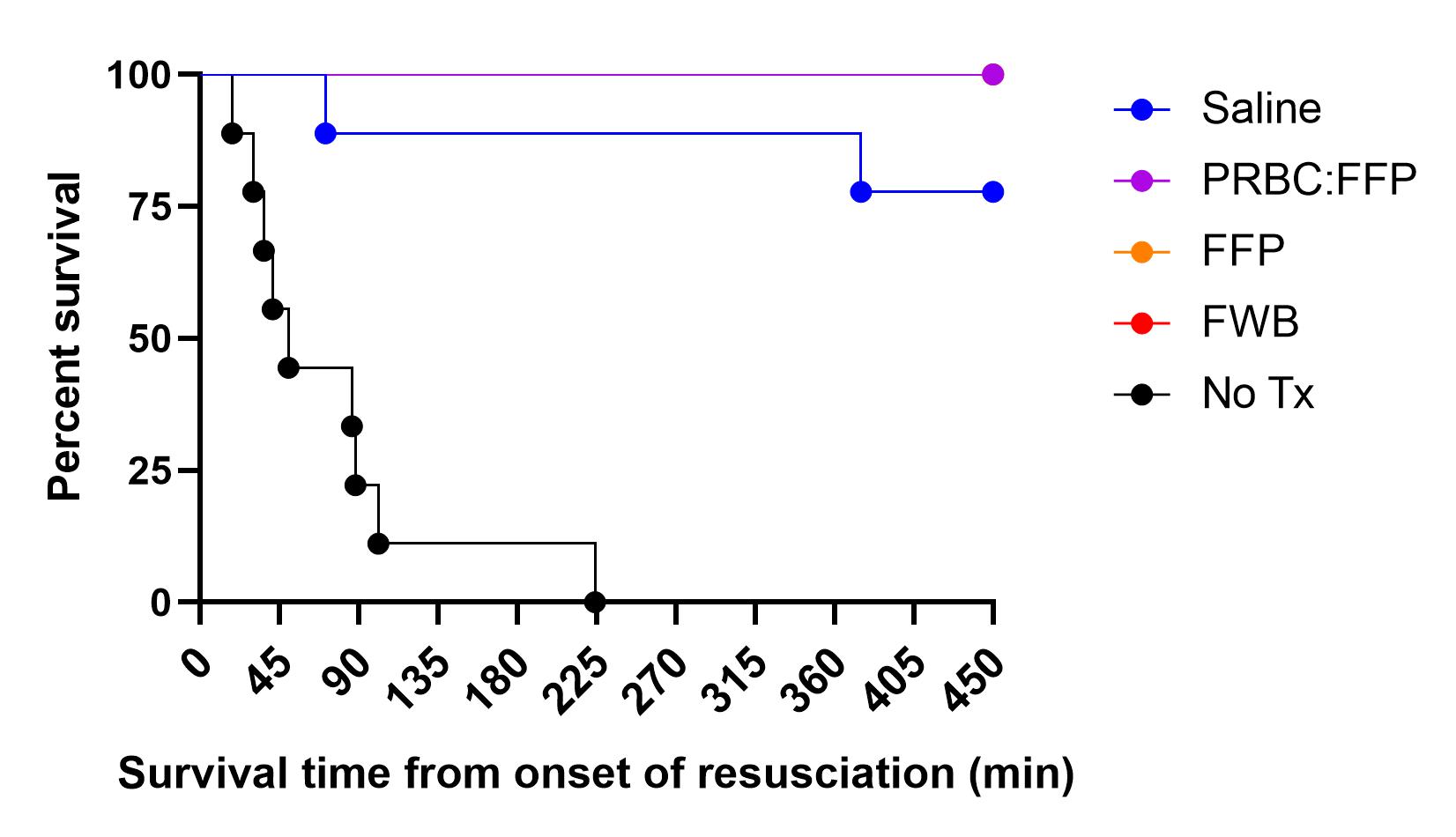 UK OFFICIAL
Logistical impact
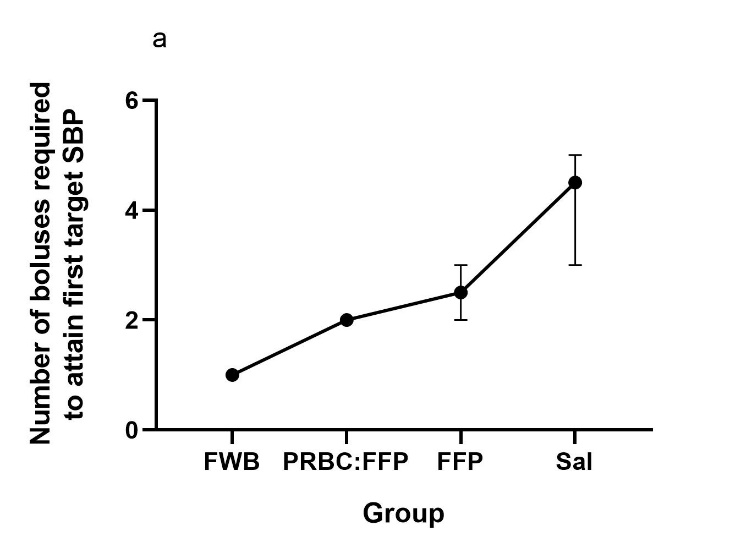 UK OFFICIAL
[Speaker Notes: Number of boluses needed to attain SBP 80 mmHg at the start of the resusc phase (immediately after the end of the shock phase)
What happened in response to the NEXT bolus (so all starting from the same starting point with respect to them having ALREADY achieved SBP 80 with the previous bolus ….) 
Time to the next bolus after the one in b
Bottom row should be self explanatory]
Logistical impact
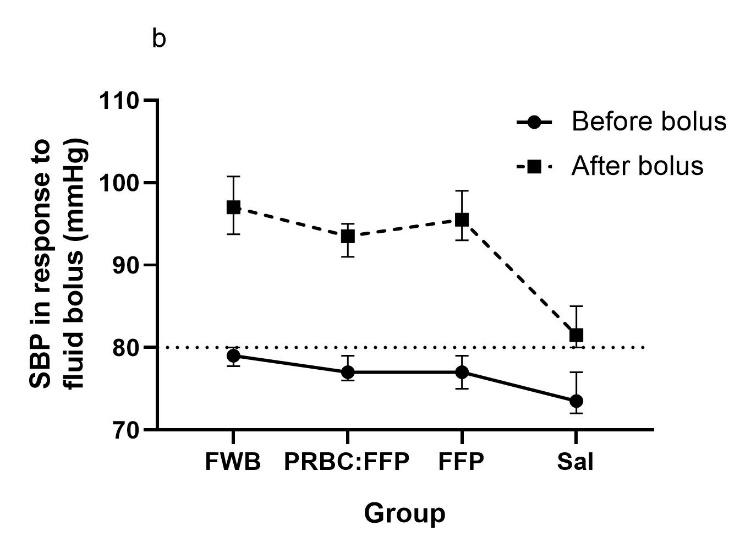 UK OFFICIAL
[Speaker Notes: Number of boluses needed to attain SBP 80 mmHg at the start of the resusc phase (immediately after the end of the shock phase)
What happened in response to the NEXT bolus (so all starting from the same starting point with respect to them having ALREADY achieved SBP 80 with the previous bolus ….) 
Time to the next bolus after the one in b
Bottom row should be self explanatory]
Logistical impact
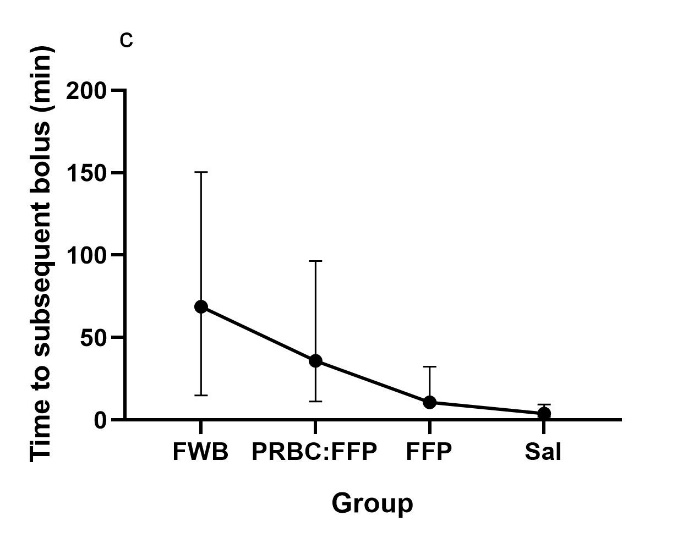 UK OFFICIAL
[Speaker Notes: Number of boluses needed to attain SBP 80 mmHg at the start of the resusc phase (immediately after the end of the shock phase)
What happened in response to the NEXT bolus (so all starting from the same starting point with respect to them having ALREADY achieved SBP 80 with the previous bolus ….) 
Time to the next bolus after the one in b
Bottom row should be self explanatory]
Logistical impact
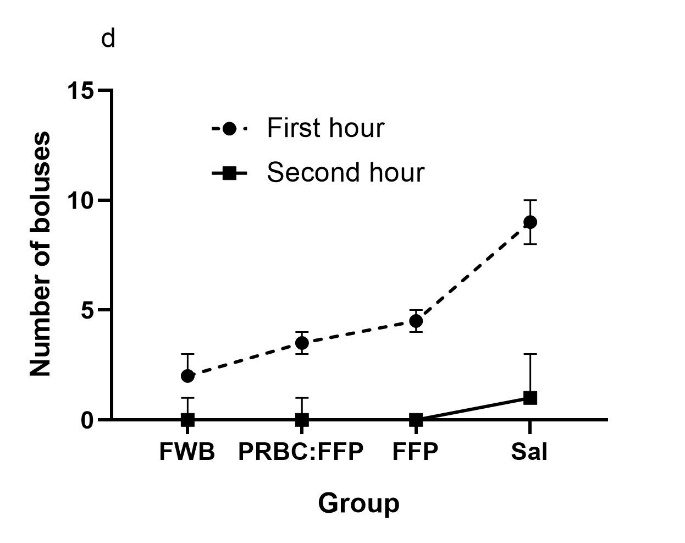 UK OFFICIAL
[Speaker Notes: Number of boluses needed to attain SBP 80 mmHg at the start of the resusc phase (immediately after the end of the shock phase)
What happened in response to the NEXT bolus (so all starting from the same starting point with respect to them having ALREADY achieved SBP 80 with the previous bolus ….) 
Time to the next bolus after the one in b
Bottom row should be self explanatory]
FBR
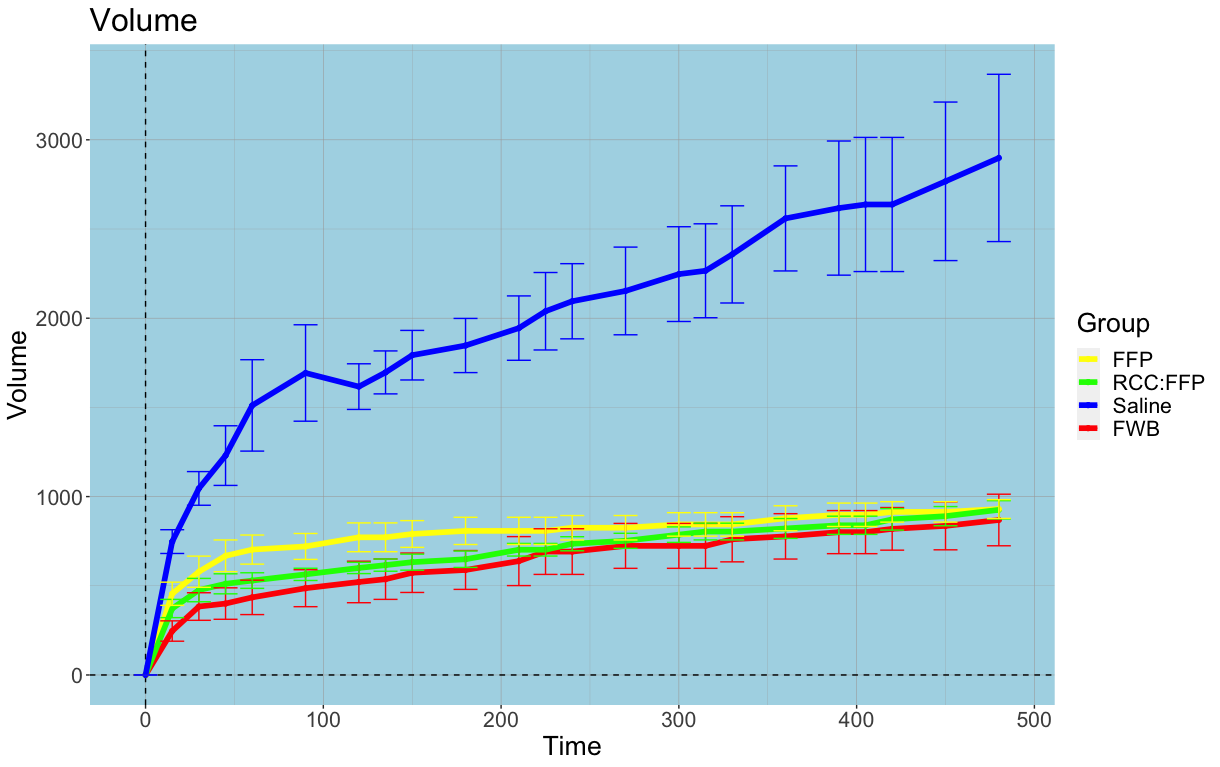 Sunday, 26 June 2022
THOR 22
Blood for a bleeding patient
Sunday, 26 June 2022
THOR 22
Blood for a bleeding patient
Sunday, 26 June 2022
THOR 22
Blood for a bleeding patient
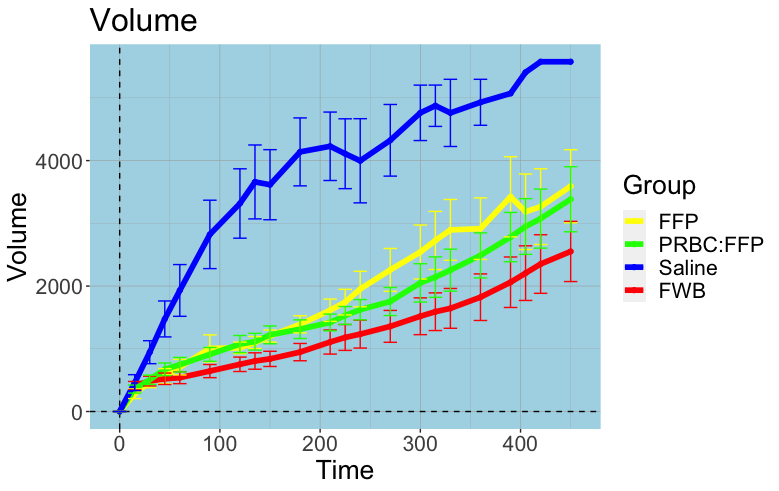 Sunday, 26 June 2022
THOR 22
Results
Transfusion of a combined component (2 units of RCP) had a shorter flow-time and touch-time compared to both other arms  (separate components) and required fewer steps, pieces of equipment and checks to complete transfusion

After one-way ANOVA, the differences between group A and groups B and C were found to be statistically different, with a p-value of .00193 (significant at p < 0.5)
[Speaker Notes: The use of a combined component had the shortest touch-time and flow time, and required fewer steps, people and equipment. The total volume of 2 RCP units (~940 mL) is only 100mL less than the total volumes of 2 RBC (500mL) and 2 TP (540mL). Therefore the above results may largely be due to the fewer number of steps required to administer RCP, such as fewer blood component safety checks. Most pre-hospital teams carry only one blood warmer, and venous or intraosseus access may be challenging and a rate limiting step in a haemodynamically unstable and shocked trauma patient; being able to transfuse two components simultaneously with a combined product may mitigate these limitations.]
Summary
Early blood is best

WB is certainly no worse than components

WB “frees up bandwidth”

WB gives us a fighting chance!
Sunday, 26 June 2022
THOR 22
46